Дидактическая игра
Экологического содержания 
«Береги природу»
Составитель- 
Искорцева Наталья Александровна
Воспитатель
Цель. Закреплять знания об охране объектов природы.

    Ход игры. На столе или наборном полотне картинки, изображающие растения, птиц, зверей, человека, солнца, воды и т.д. Воспитатель убирает одну из картинок, и дети должны рассказать, что произойдёт с оставшимися живыми объектами, если на Земле не будет спрятанного объекта. 

    Например: убирает птицу – что будет с остальными животными, с человеком, с растениями и т.д.

    Для детей подготовительной группы.
Дидактическая игра 
Экологического содержания 
«Береги природу» 
  
   Цель. Закреплять знания об охране объектов природы.
    
Ход игры. На столе или наборном полотне картинки, изображающие растения, птиц, зверей, человека, солнца, воды и т.д. Воспитатель убирает одну из картинок, и дети должны рассказать, что произойдёт с оставшимися живыми объектами, если на Земле не будет спрятанного объекта. 
  
  Например: убирает птицу – что будет с остальными животными, с человеком, с растениями и т.д. 
    
Для детей подготовительной группы.
  Составитель- 
Искорцева Наталья Александровна
Воспитатель
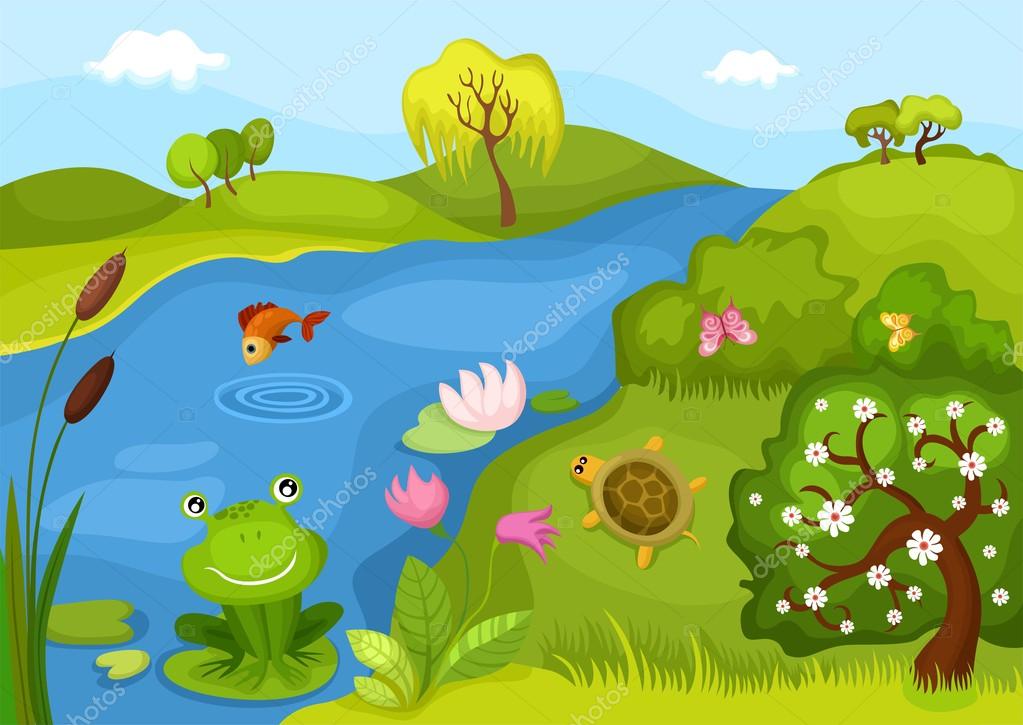 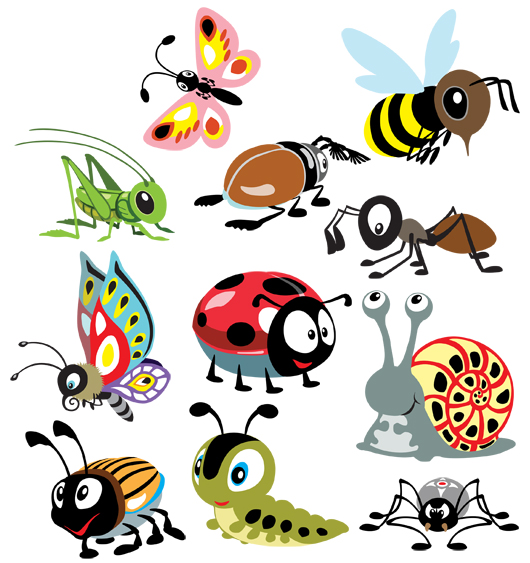 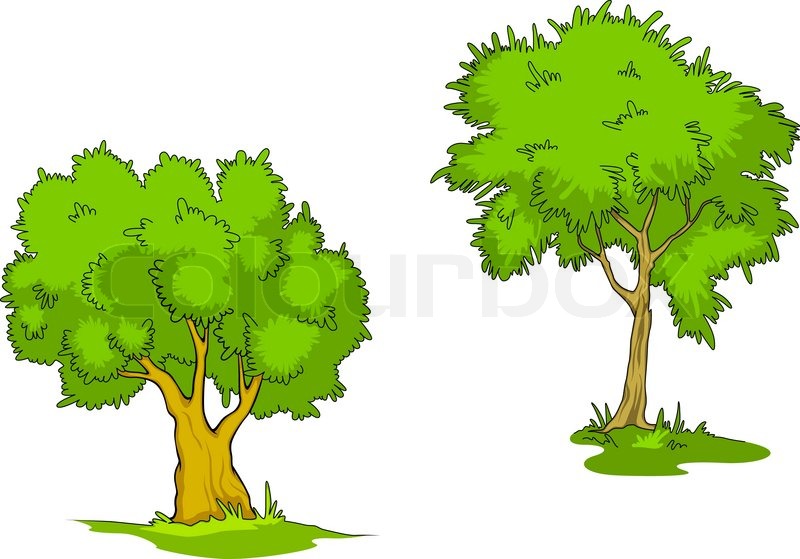 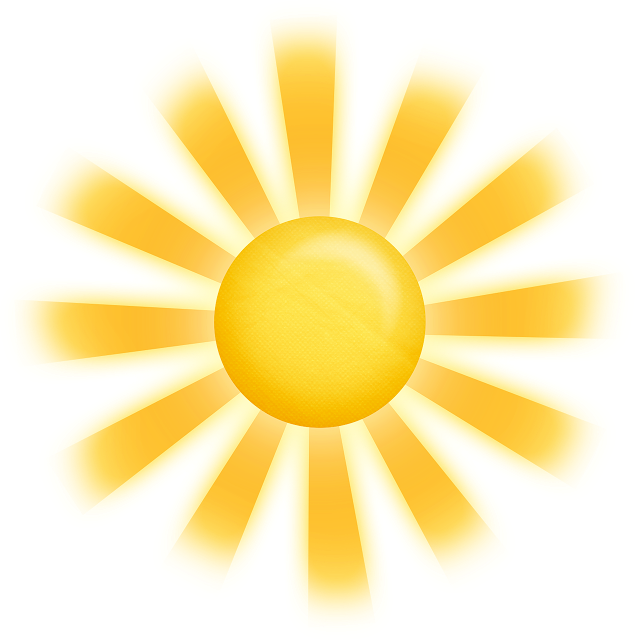 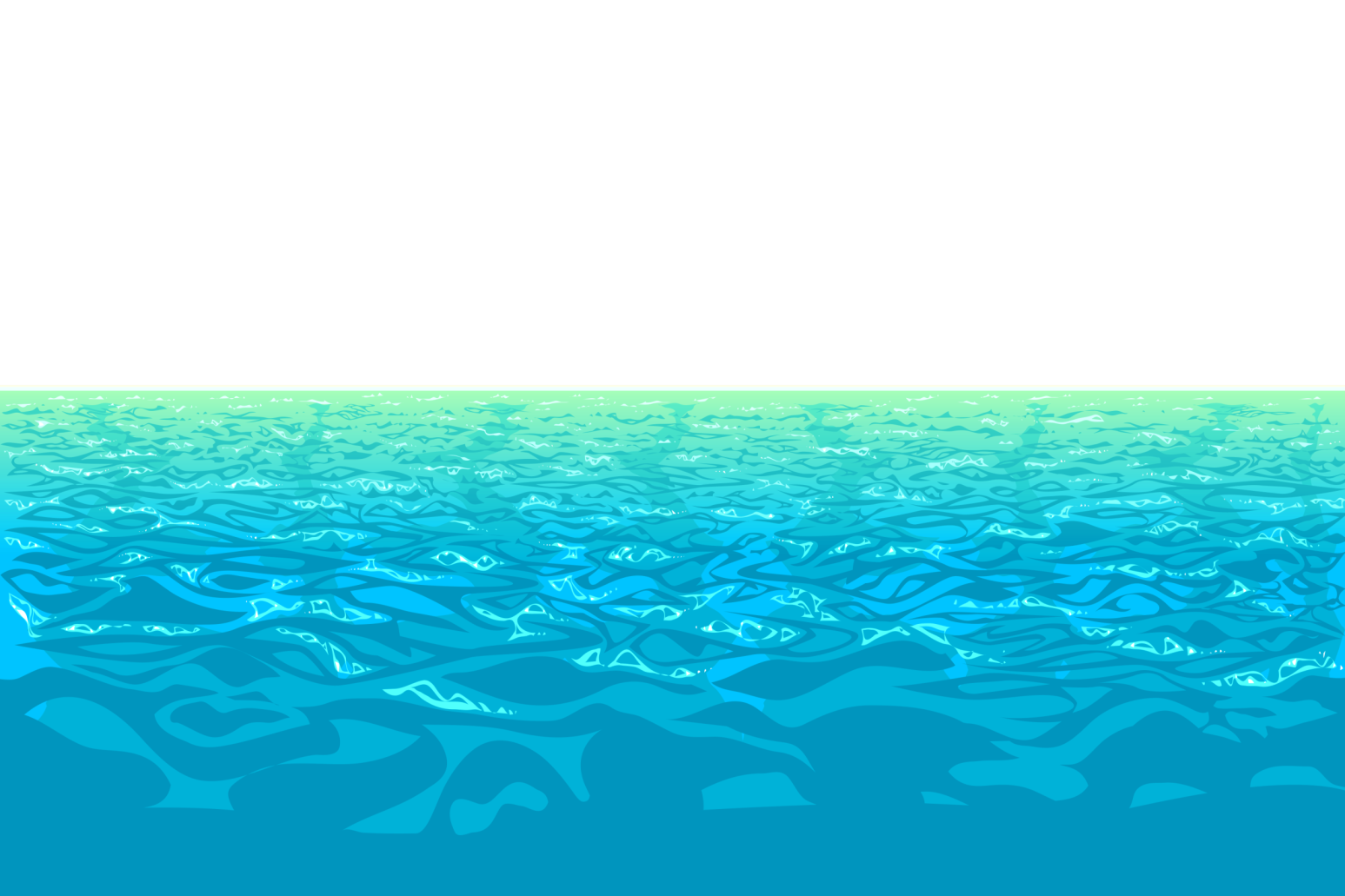 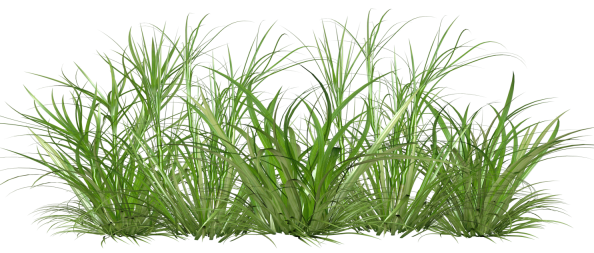 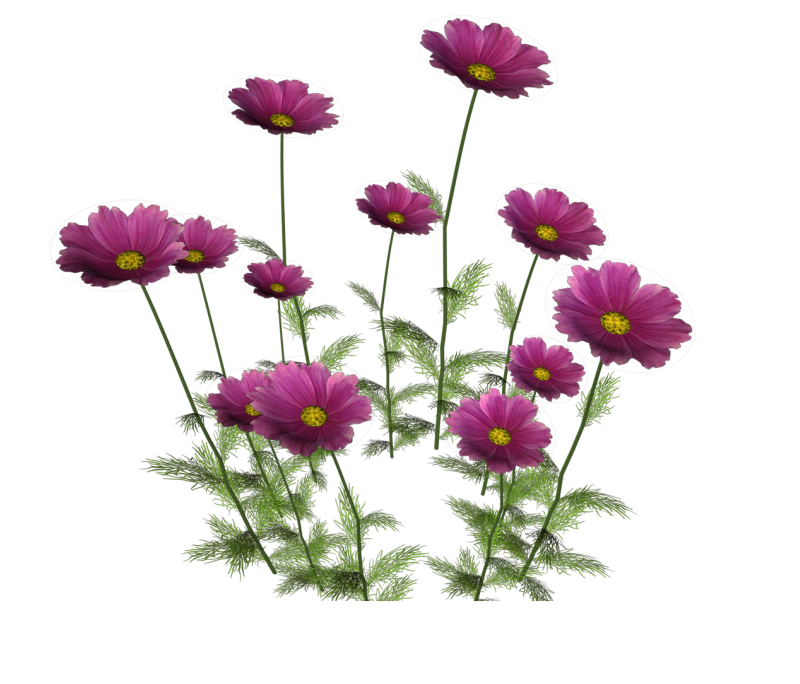 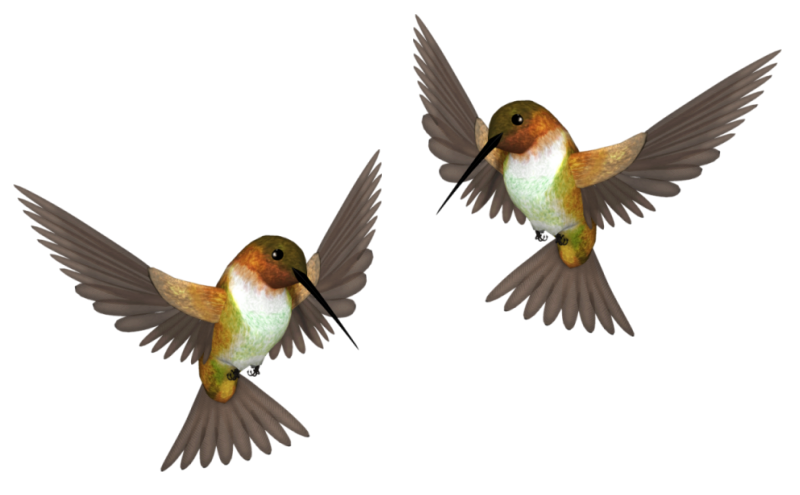 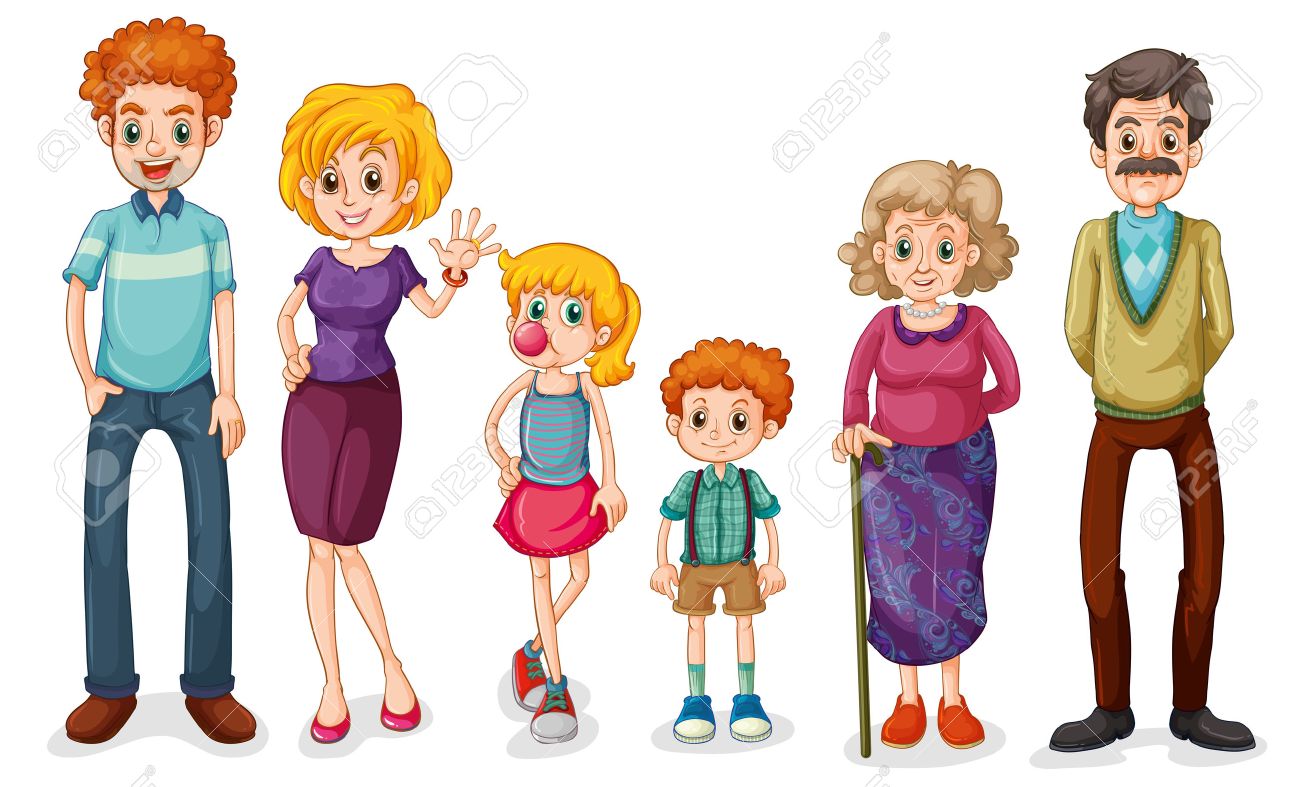 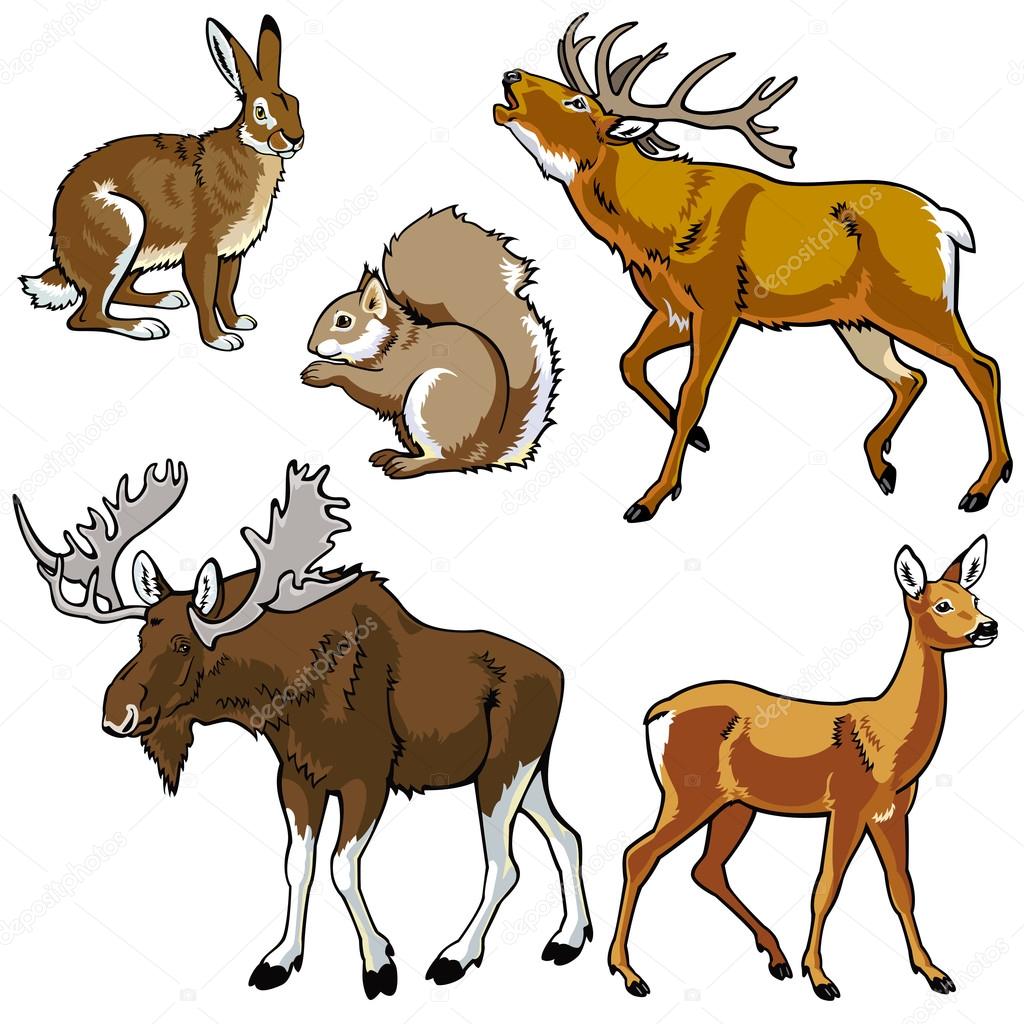 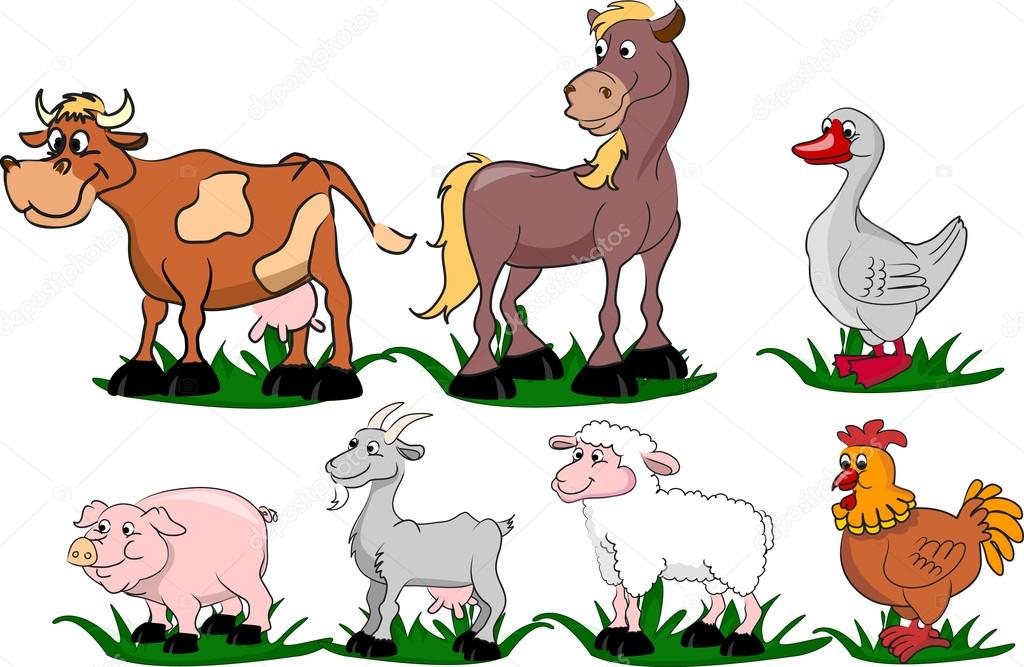